Biology 10-Sex Linked Traits
Biology 10
Front Loading
What is the difference between a phenotype and a genotype?

The genotype of an organism is its complete set of genetic material.
Phenotype refers to an individual's observable traits, such as height, eye color and blood type. A person's phenotype is determined by both their genomic makeup (genotype) and environmental factors.

What does it mean for a gene to be expressed?
Expressed means that the genetic information encoded in a gene results in a phenotype.
2
3/10/2024
Add a footer
What are the Sex Chromosomes?
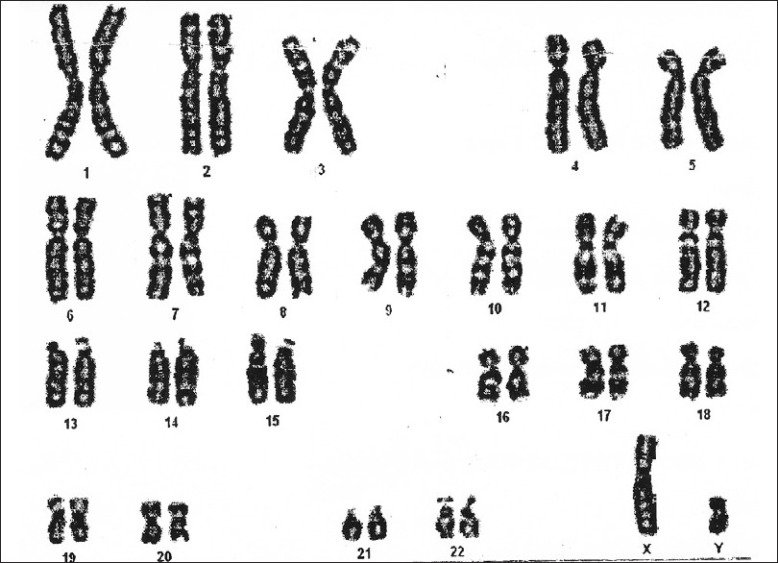 3
3/10/2024
Add a footer
What are the Sex Chromosomes?
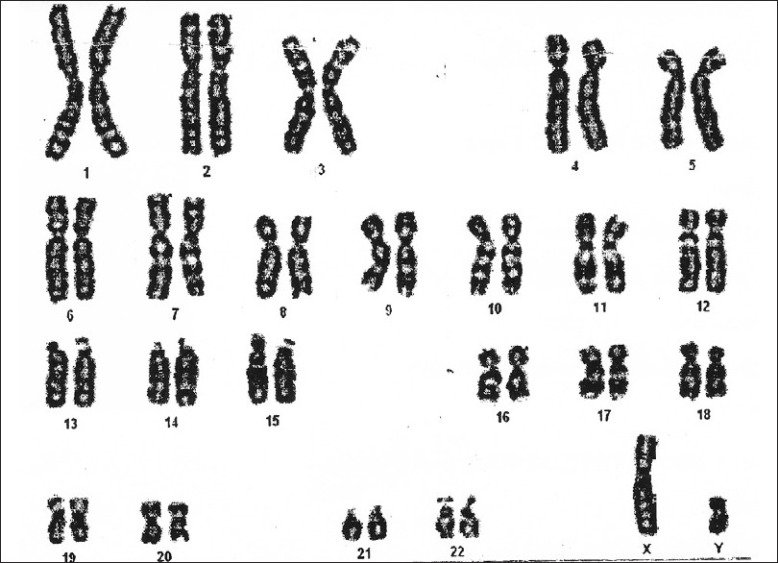 4
3/10/2024
Add a footer
Sex Chromosomes
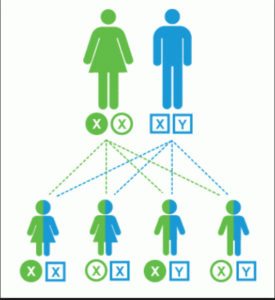 Every person receives one sex chromosome from each of their parents.
5
3/10/2024
Add a footer
What are the non-sex chromosome called?
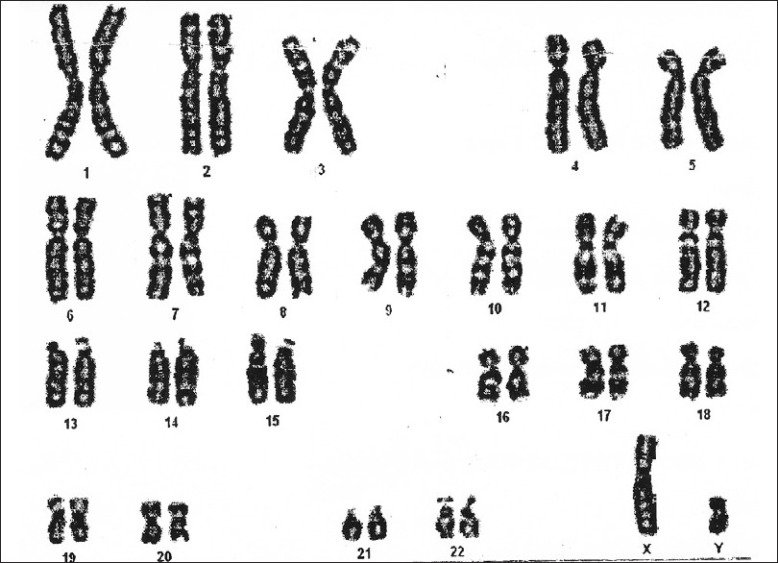 6
3/10/2024
Add a footer
What are the non-sex chromosome Called?
Autosomes or autosomal chromosomes
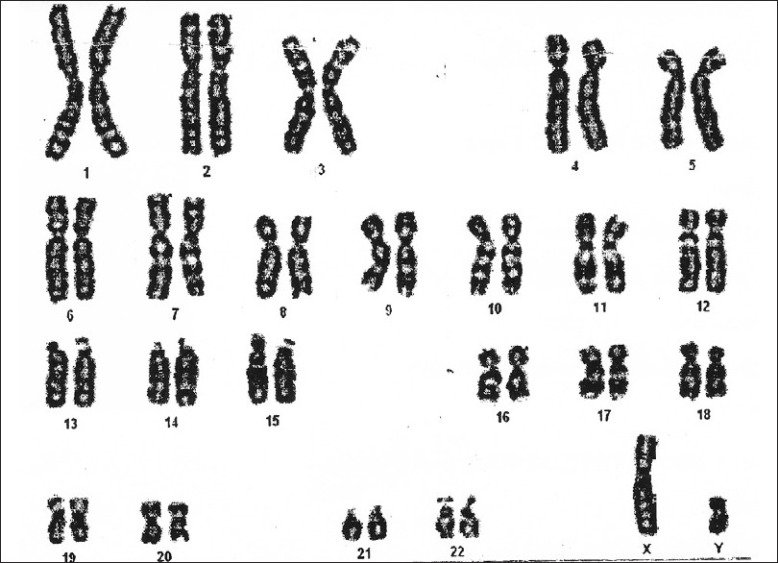 7
3/10/2024
Add a footer
What Does Sex-Linked Mean?
A sex-linked characteristics refer to traits that are influenced by genes carried on the sex chromosomes.
8
3/10/2024
Add a footer
Y- Linked Traits
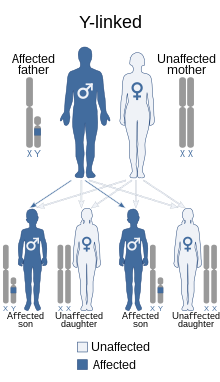 Y-Linked describes traits that are produced by genes located on the Y chromosome.

Can a female inherit Y-Linked Traits from her father? 

Will all sons inherit Y-Linked Traits from their father?
9
3/10/2024
Add a footer
Y- Linked Traits
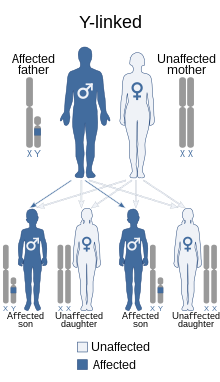 Y-Linked describes traits that are produced by genes located on the Y chromosome.

Can a female inherit Y-Linked traits from her father? 
No, because females do not have Y chromosomes
Will sons always inherit Y-Linked traits from their father?
Yes, because the father is the only source of  Y chromosome
10
3/10/2024
Add a footer
X-Linked Dominant  Traits
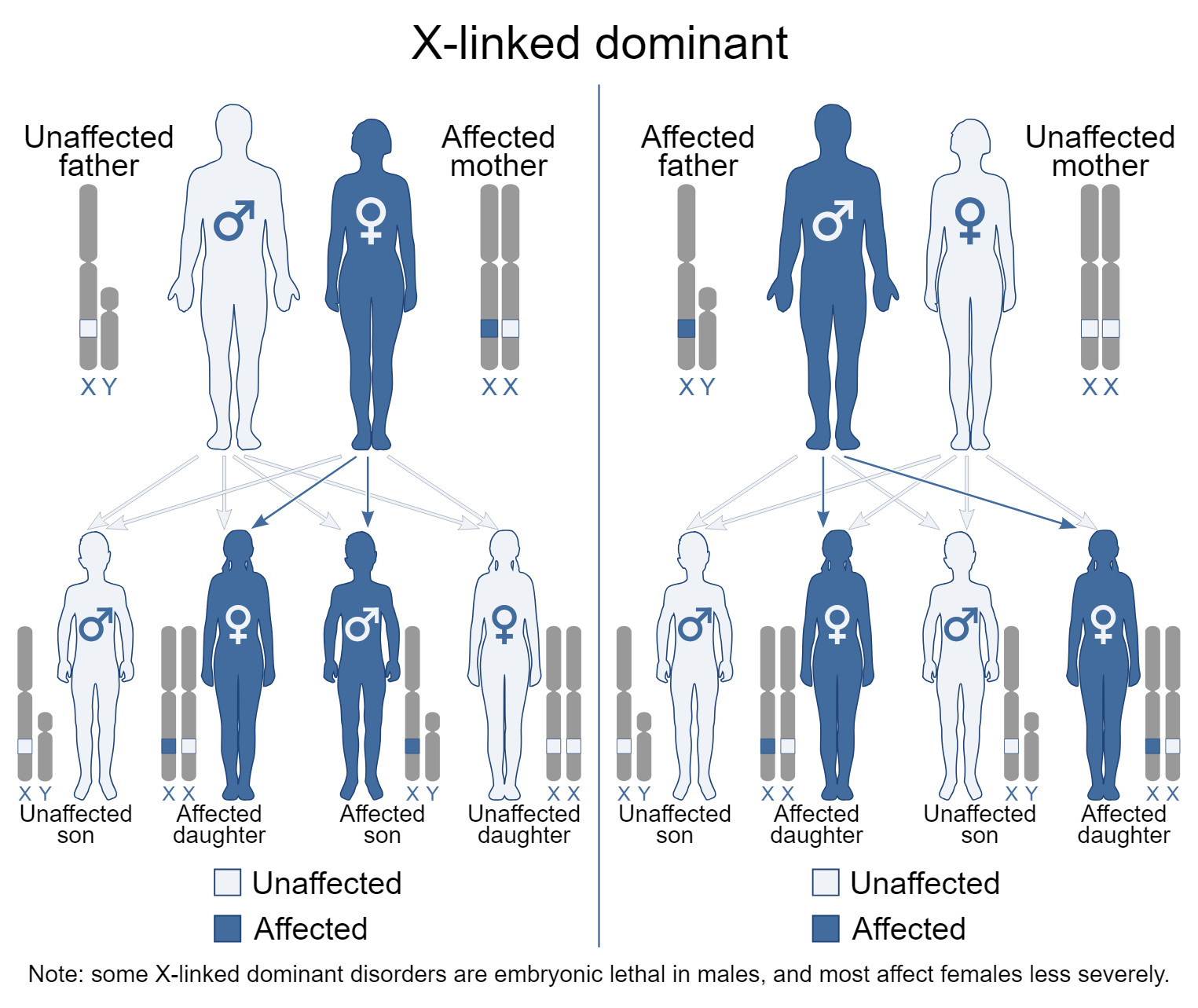 X-linked dominant inheritance occurs when a gene responsible for a trait or disorder is located on the X chromosome. 

This means that both males and females can display the trait or disorder when they have only one copy of the gene inherited from a parent.
11
3/10/2024
Add a footer
Dominant X-Linked
Rett syndrome is a severe condition of the nervous system. It is almost only seen in females and affects all body movement. Rett syndrome may cause speech problems (such as inability to learn to speak, or loss of speech), difficulty walking or loss of the ability to walk, and loss of purposeful hand use.
Why are Dominant X-Linked Disorders most common in females and not males?
12
3/10/2024
Add a footer
Dominant X-Linked
Rett syndrome is a severe condition of the nervous system. It is almost only seen in females and affects all body movement. Rett syndrome may cause speech problems (such as inability to learn to speak, or loss of speech), difficulty walking or loss of the ability to walk, and loss of purposeful hand use.




Because Females have 2 X chromosomes and males only have 1.
Why are Dominant X-Linked Disorders most common in females and not males?
13
3/10/2024
Add a footer
X-Linked Recessive Traits
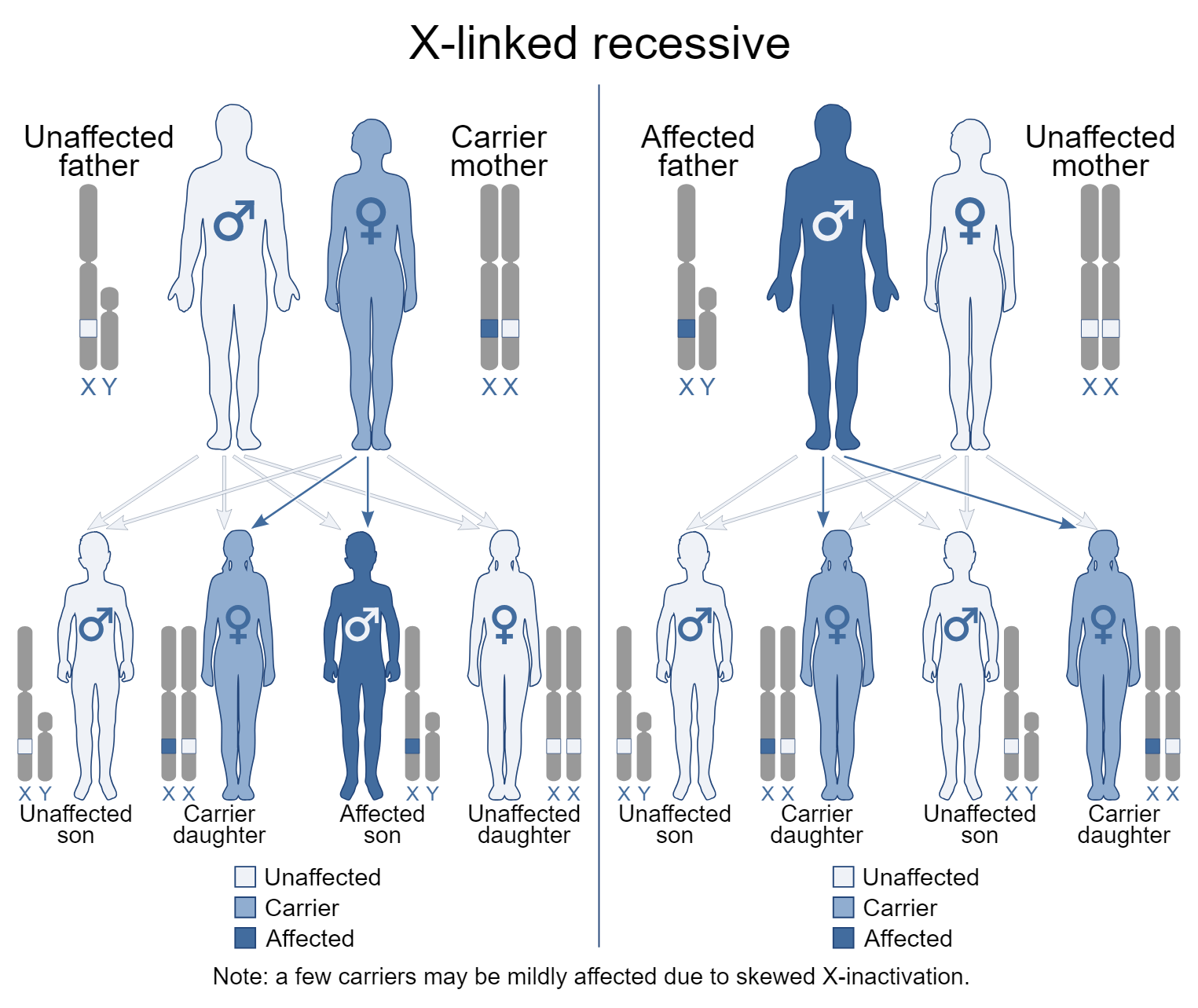 Females can be carriers of X-Linked recessive traits but not be affected.
 It is rare for females to express X-Linked-Recessive Traits. 
Why are sons of affected father not also affected?
14
3/10/2024
Add a footer
X-Linked Recessive Traits
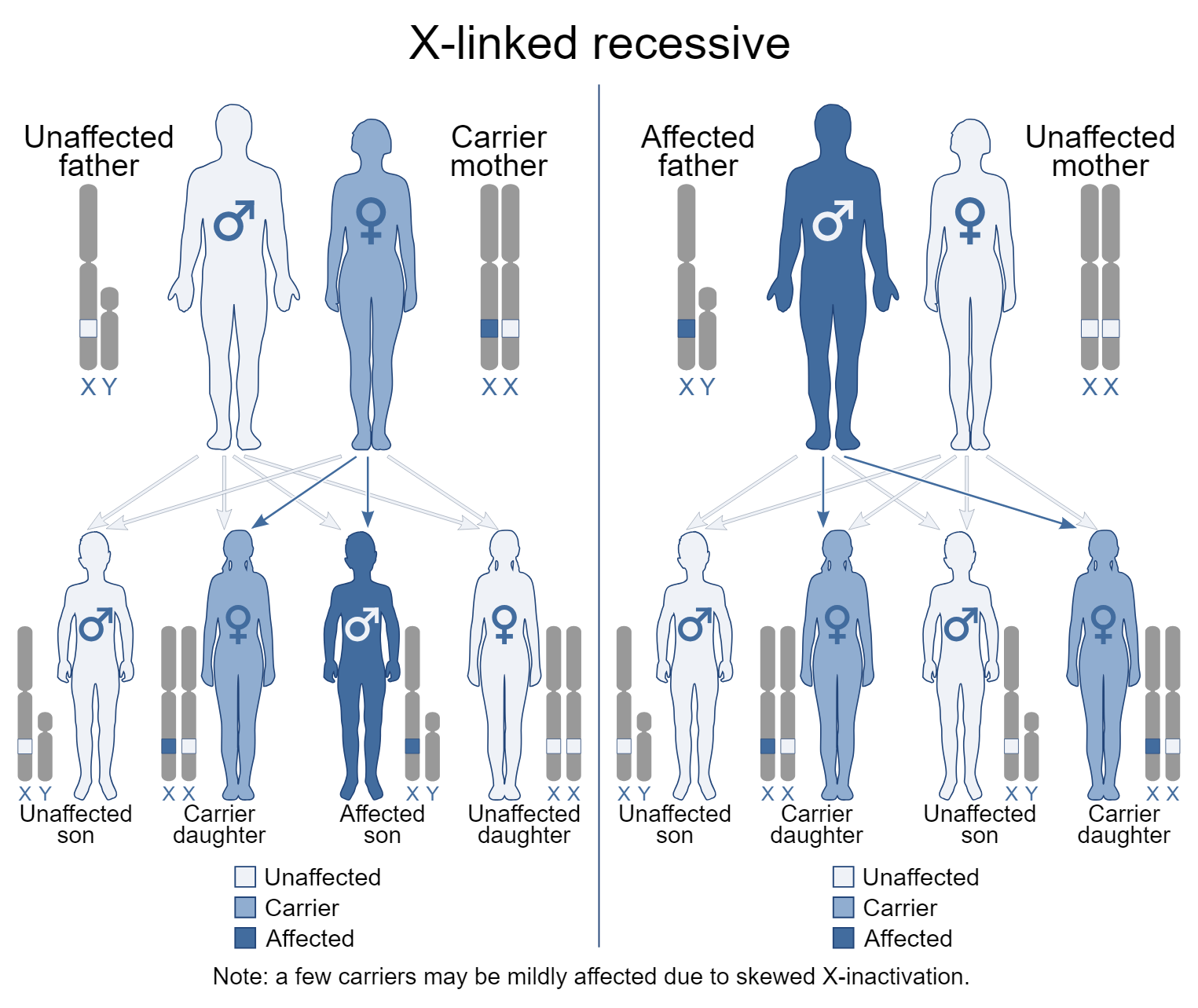 Females can be carriers of X-Linked recessive traits but not be affected.
 It is rare for females to express X-Linked-Recessive Traits. 
Why are sons of affected fathers not also affected? 
Because sons receive their only X chromosome from their mother
15
3/10/2024
Add a footer
X-Linked Recessive Disorders
Hemophilia is an inherited bleeding disorder in which the blood does not clot properly. People with hemophilia have a higher likelihood of bleeding to death if they are injured.
About 1% of all people who have hemophilia are women.
16
3/10/2024
Add a footer
X Chromosome Inactivation or Lyonization
In Males there is an X and a Y Chromosome and both chromosomes are “activated”.

In Females there are 2 X chromosomes and 1 is inactivated.  This is to ensure that like males, females only have 1 functional copy of the X chromosome. 

Female identical twins may have different inactive X chromosomes. Therefore, would express different X-linked traits.
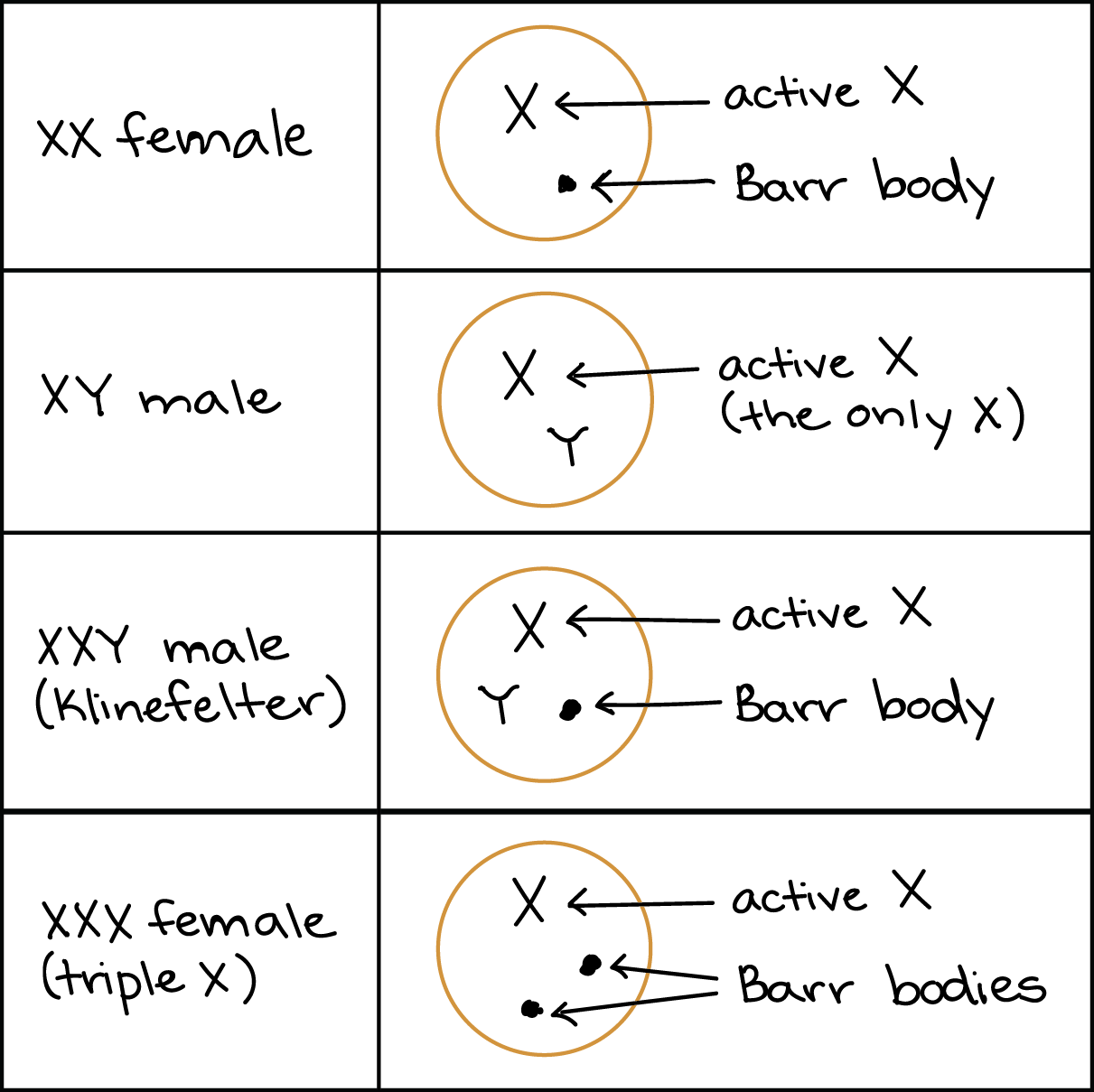 17
3/10/2024
Add a footer
Why are Female orange cats less common than males?
The orange coat gene is carried on the X chromosome. For female cats to be orange they require 2 X chromosomes that carry the orange gene while male orange cats only require 1 X chromosome that carries the orange gene. 
Calico males have 3 sex chromosomes  (XXY) and are often sterile. The 3 sex chromosomes results from Non-disjunction.
18
3/10/2024
Add a footer
X-Linked Recessive Traits
Red-Green Colour Vision Deficiency.
19
3/10/2024
Add a footer
X-Linked Recessive Traits
Red-Green Colour Vision Deficiency.
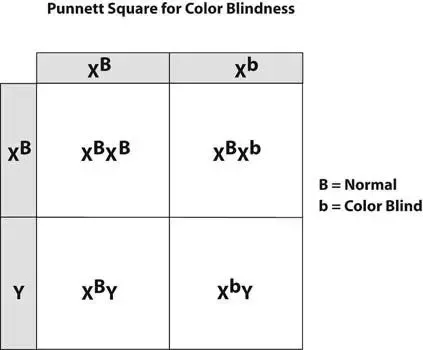 20
3/10/2024
Add a footer
Video
Amoeba Sisters- Sex Linked Chromosomes  https://www.google.com/search?sca_esv=566330112&rlz=1C1CHBF_enCA918CA918&sxsrf=AM9HkKnh53UiW0j4ImUf6Ahd_ZAi3fzzQQ:1695070093841&q=sex+linked+traits&tbm=vid&source=lnms&sa=X&ved=2ahUKEwjj9LWhLWBAxXNODQIHSWJDzYQ0pQJegQIChAB&biw=1536&bih=715&dpr=1.25#fpstate=ive&vld=cid:53ba28f3,vid:h2xufrHWG3E,st:0
21
3/10/2024
Add a footer
Biology 10-Pedigree
Biology 10
What is a pedigree chart?
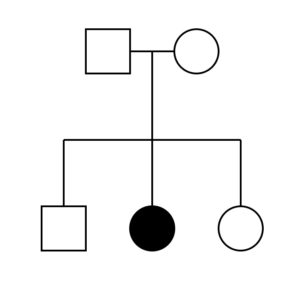 A chart that diagrams the inheritance of a trait or health condition through generations of a family.
23
3/10/2024
Add a footer
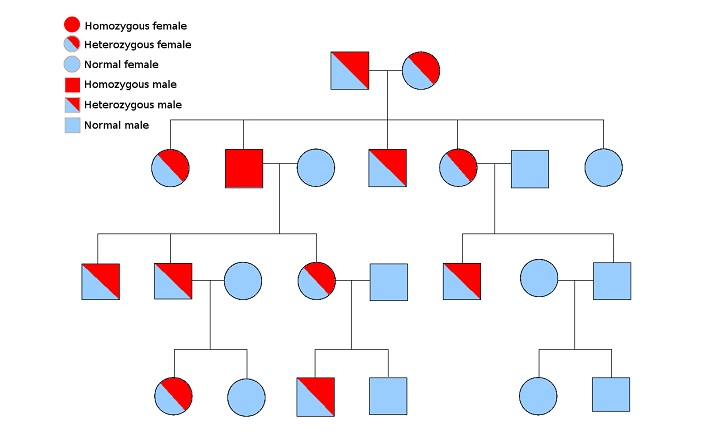 Reading Pedigree Charts
Circles Represent Female

Squares Represent Males 

Filled in means effected

Half Filled in means carrier

Lines indicate close familial connection (Parent, child, sibling, or mate)
24
3/10/2024
Add a footer
There are 5 Different Types of Pedigree Charts
1.) Autosomal Recessive
2.) Autosomal Dominant
3.) X-Linked Recessive
4.) X-Linked Dominant
5.) Y- Linked
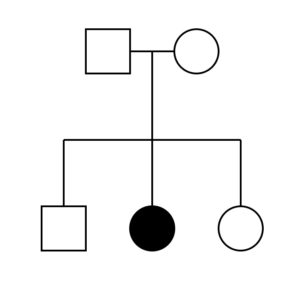 25
3/10/2024
Add a footer
Pedigree Charts
26
3/10/2024
Add a footer
Autosomal Dominant Inheritance
Autosomal means not on the sex chromosomes.
Refers to those situations in which a single copy of an allele is sufficient to cause expression of a trait.
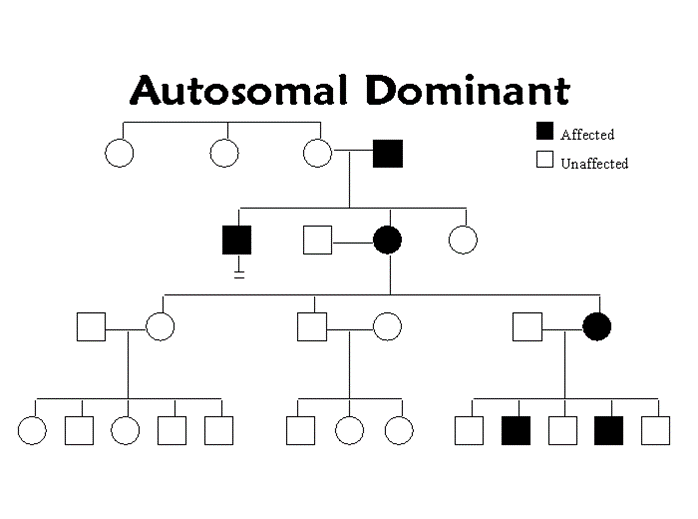 27
3/10/2024
Add a footer
Autosomal Dominant Inheritance
1. Every affected person should have at least one affected parent. 
2. Males and females should be equally affected. 
3. An affected person has at least a 50% chance of transmitting the dominant allele to each offspring.
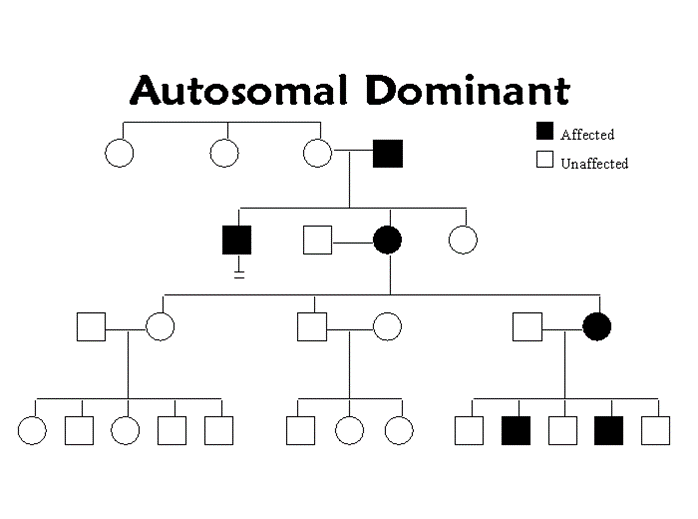 28
3/10/2024
Add a footer
Autosomal Dominant Inheritance
Progeria (caused by a mutation) in which the person ages very rapidly.  They die before they can reproduce.
Huntington’s Disease in which the central nervous system starts to break down around the age of 30.
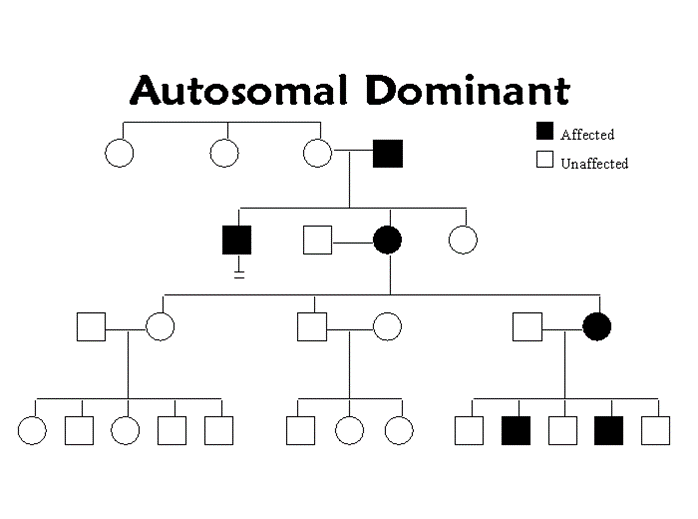 29
3/10/2024
Add a footer
Autosomal Recessive Inheritance
Refers to those situations where two recessive alleles result in a trait being expressed.
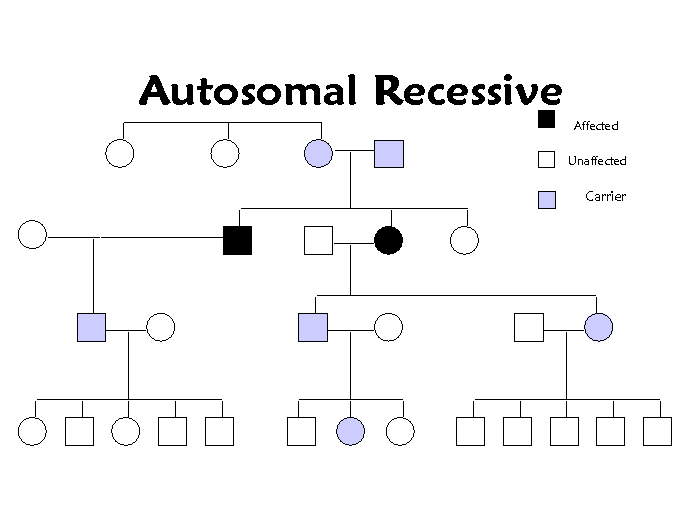 30
3/10/2024
Add a footer
Autosomal Recessive Inheritance
1. An affected person may not have affected parents.  Parents  would be carriers.
2.  Affects both sexes equally.  Can appear to skip generations.
3. Two affected parents will have affected children 100% of the time.
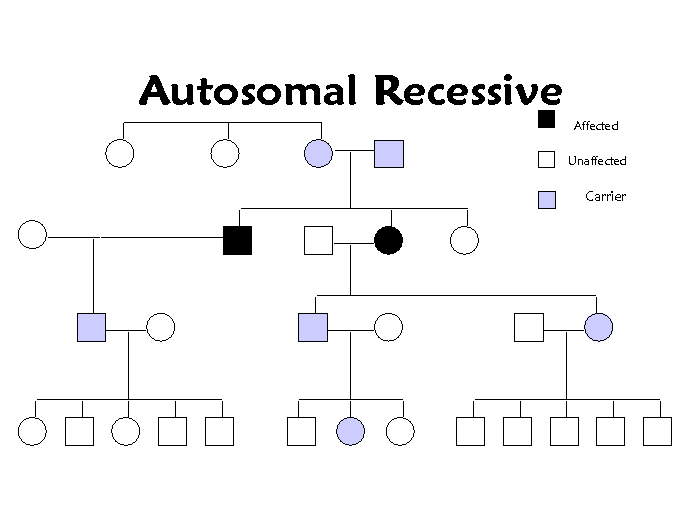 31
3/10/2024
Add a footer
Autosomal Recessive Inheritance
Albinism is a genetic condition which is the loss of pigment in hair, skin and eyes.
Tay Sachs is a genetic disorder which is a buildup of fatty deposits in the brain, eventually proving to be fatal.
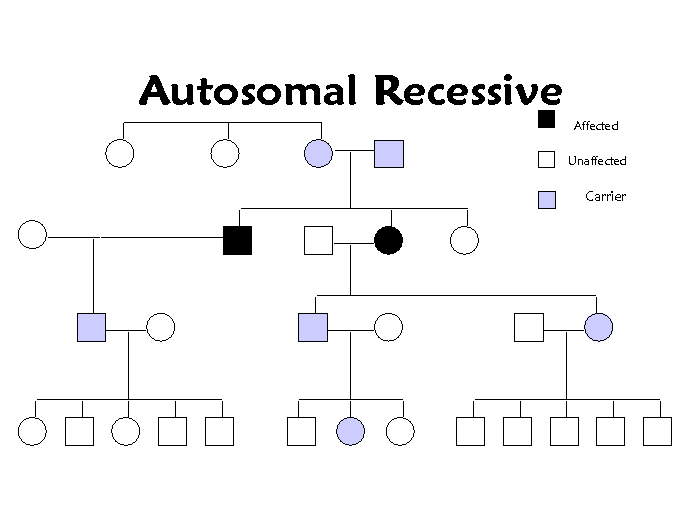 32
3/10/2024
Add a footer
Interpreting Pedigree Charts
When looking at a pedigree chart you should ask yourself these questions:

Are the effected individuals present in every generation or does it skip a generation?
Are there carriers present?
Are only men or women impacted or both? 
Do all offspring have the gene or only some?
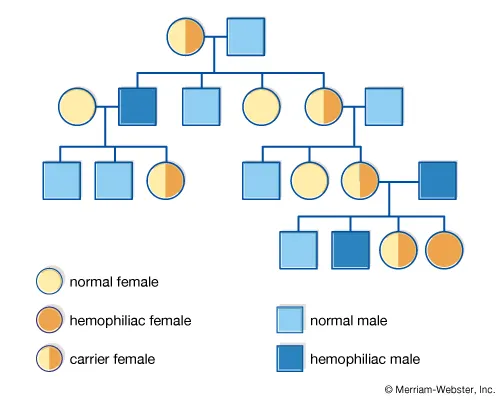 33
3/10/2024
Add a footer
Interpreting Pedigree Charts
How many offspring exist from generation 1?

How many members of the family are affected?

There are no carriers present what does this mean? Is the disease caused by a dominant or a recessive trait? 

Is the trait autosomal or Sex-Linked? How do you know?

Is the trait dominant or recessive?
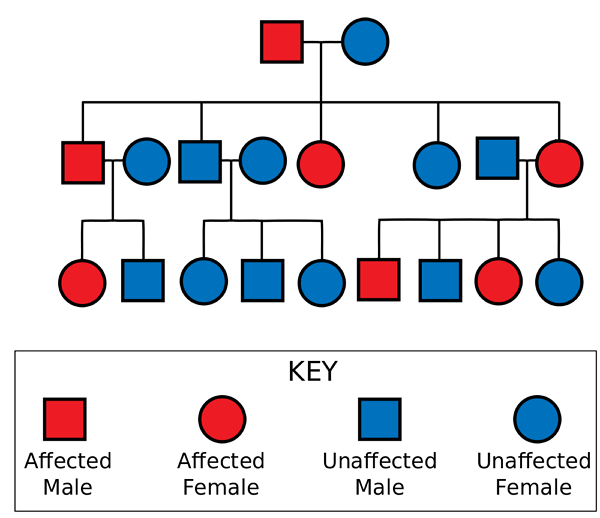 34
3/10/2024
Add a footer
Interpreting Pedigree Charts
How many offspring exist from generation 1? 5

How many members of the family are affected? 7

There are no carriers present what does this mean? Is the disease caused by a dominant or a recessive trait?  Dominant

Is the trait autosomal or Sex-Linked? How do you know? Autosomal b/c male and females are impacted equally

Is the trait dominant or recessive? Dominant
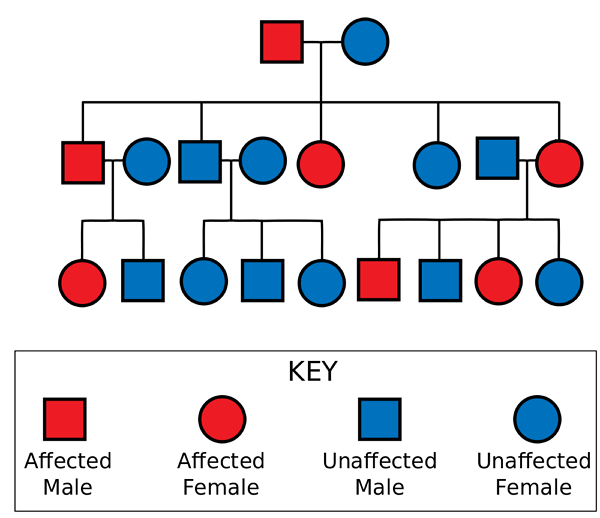 35
3/10/2024
Add a footer
Khan Academy- Pedigree Video
https://www.khanacademy.org/science/ap-biology/heredity/mendelian-genetics-ap/v/pedigrees
36
3/10/2024
Add a footer
Sci 10-Mutations
Part 1
What is a Mutation?
Changes in the nucleotide sequence of DNA.
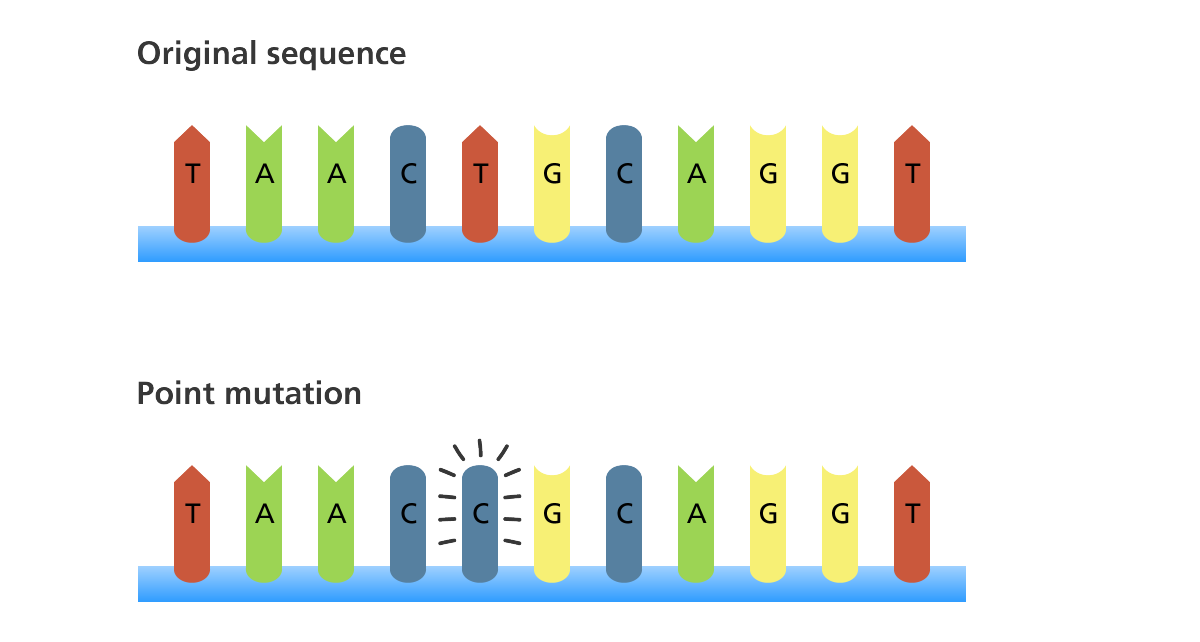 38
3/10/2024
Add a footer
Mutations occur in 2 ways
Mutations can be inherited.  This means that if a parent has a mutation in his or her DNA, then the mutation is passed on to his or her children.   

Mutations can be acquired. This happens when environmental agents damage DNA, or when mistakes occur when a cell copies its DNA prior to cell division.
39
3/10/2024
Add a footer
Are mutations helpful or harmful?
Mutations happen regularly – Everyone has mutations

Almost all mutations are neutral, but some are helpful or harmful
This can depend on environment

Chemicals & UV radiation cause mutations
40
3/10/2024
Add a footer
Most Common Mutation in Humans
G-T mutation occurs once in every 10,000 to 100,000 base pairs.
Human genome has 3 billion base pairs.
Neutral Mutation- No effect on phenotype
41
3/10/2024
Add a footer
Harmful Mutations
They reduce the organism’s chance for survival and reproduction  

Any mutation leading to a disease  
Cancer- overexposure to UV light  
Cystic fibrosis 
Sickle-Cell Disease
Hemophilia
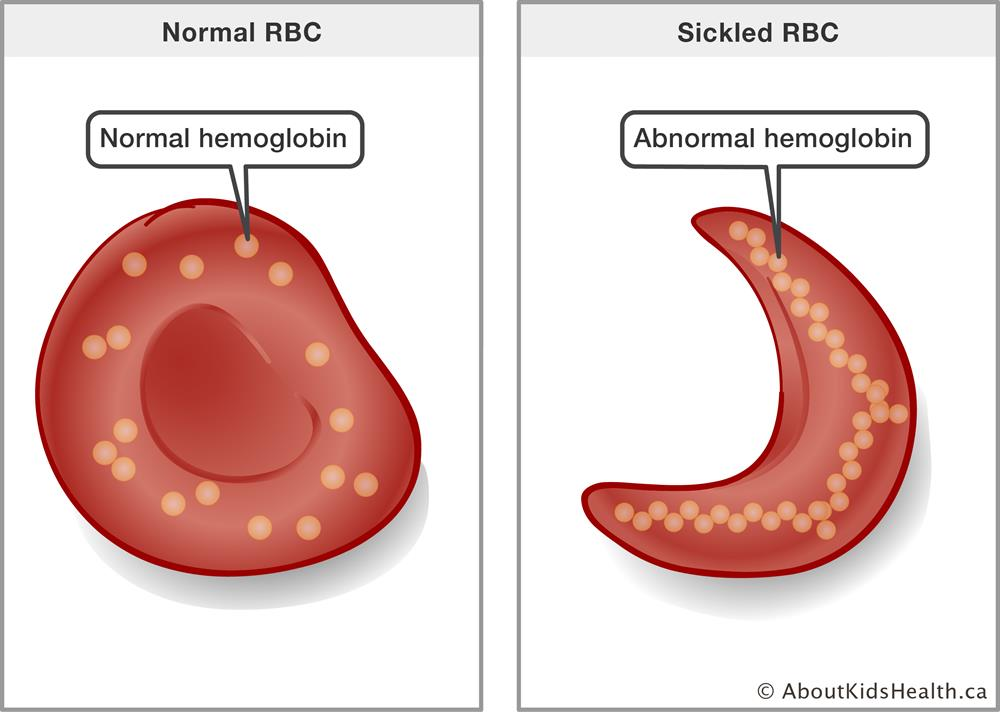 42
3/10/2024
Add a footer
Neutral Mutations
These mutations do not show any advantages or disadvantages to an organism.
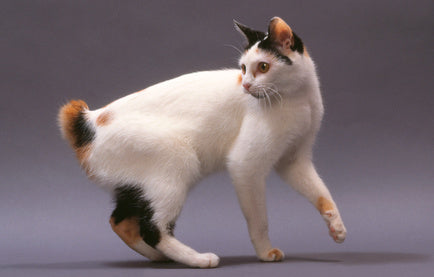 43
3/10/2024
Add a footer
Helpful Mutations
Improve the organism's chance for survival and reproduction
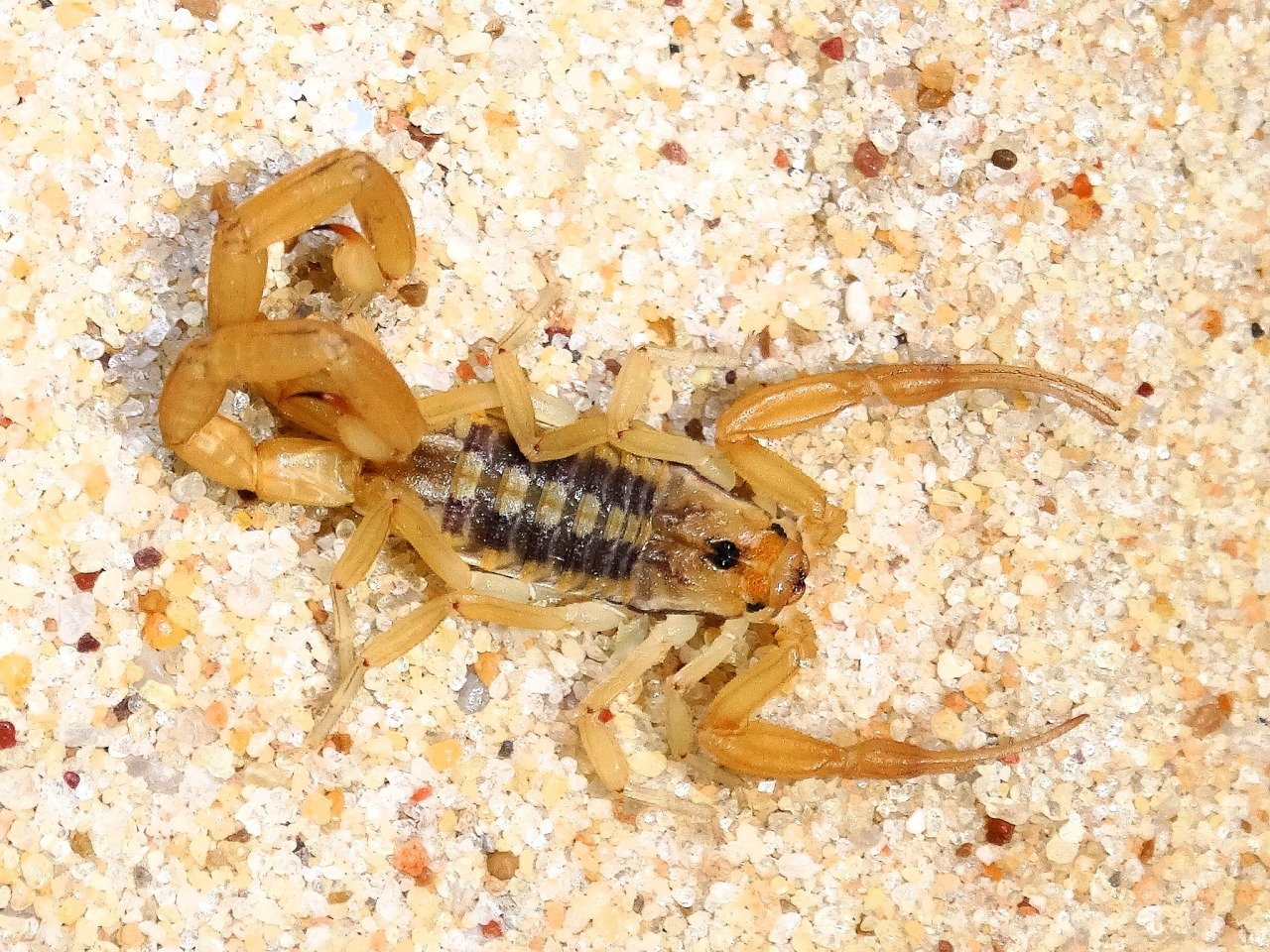 44
3/10/2024
Add a footer
Mutations
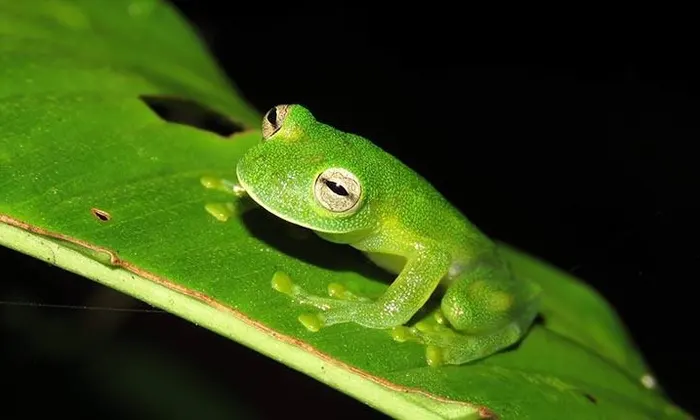 45
3/10/2024
Add a footer
Mutations
46
3/10/2024
Add a footer
Mutations
47
3/10/2024
Add a footer
Types of Chromosome Mutations
Five types exist:
Deletion
Inversion
Translocation
Nondisjunction
Duplication
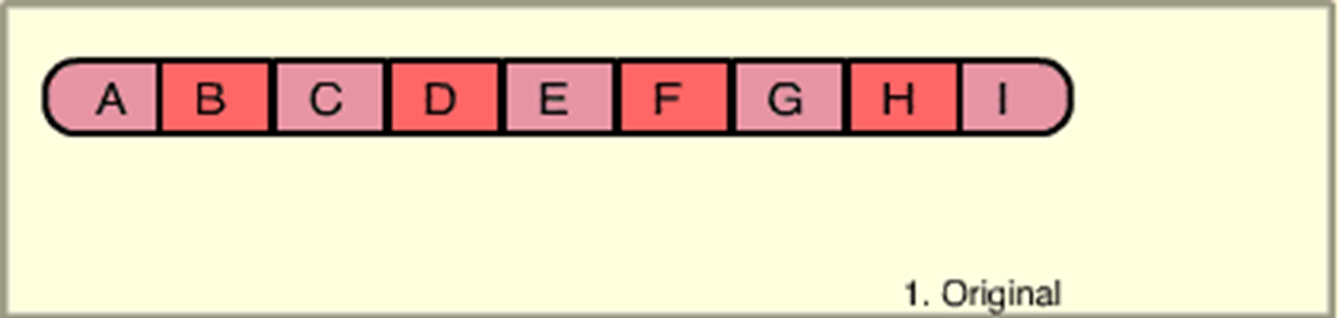 48
3/10/2024
Add a footer
Deletion
Due to breakage
A piece of a chromosome is lost
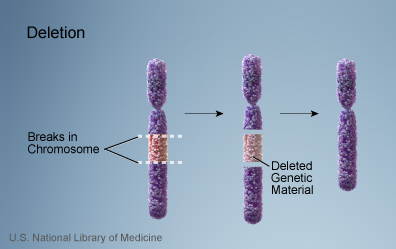 49
3/10/2024
Add a footer
Inversion
Chromosome segment breaks off
Segment flips around backwards
Segment reattaches
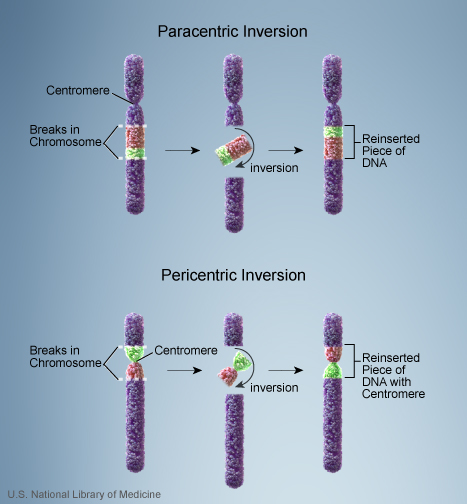 50
3/10/2024
Add a footer
Translocation
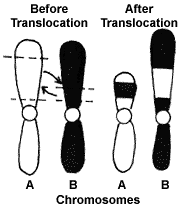 Involves two chromosomes that aren’t homologous
Part of one chromosome is transferred to another chromosomes
51
3/10/2024
Add a footer
Nondisjunction
Failure of chromosomes to separate during meiosis
Causes gamete to have too many or too few chromosomes
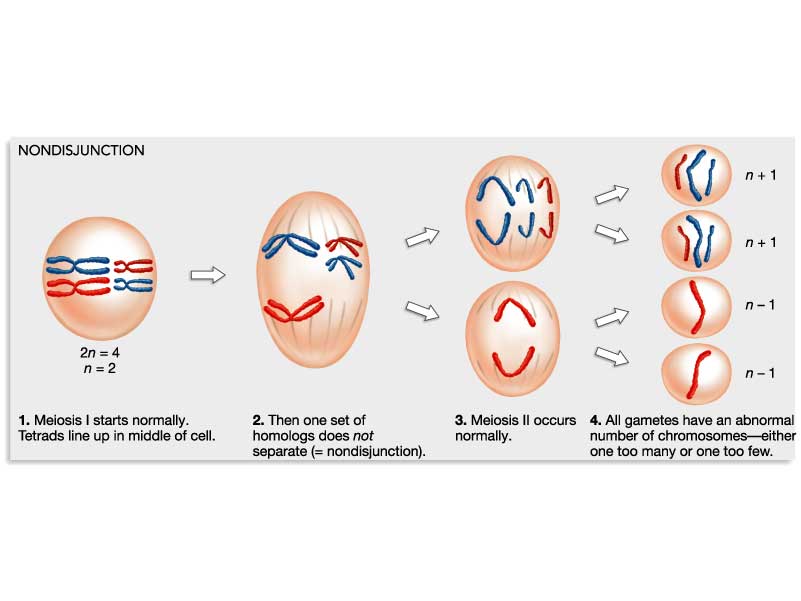 52
3/10/2024
Add a footer
Duplication
Occurs when a gene sequence is repeated
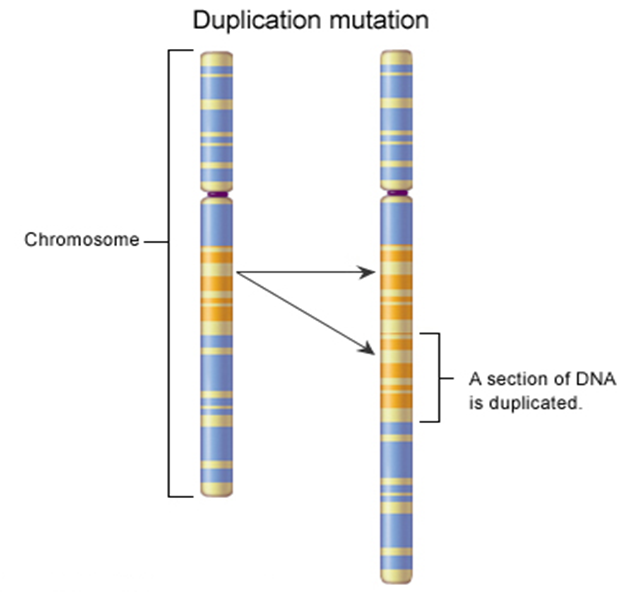 53
3/10/2024
Add a footer
Video (Amoeba Sisters)
https://www.youtube.com/watch?v=vl6Vlf2thvI
54
3/10/2024
Add a footer
Sci 10-Mutations
Part 1
Translation Review
56
3/10/2024
Add a footer
Translation Check
57
3/10/2024
Add a footer
Translation Check
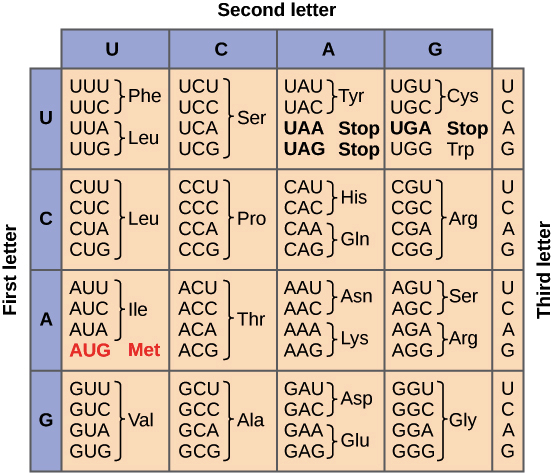 58
3/10/2024
Add a footer
Translation Check
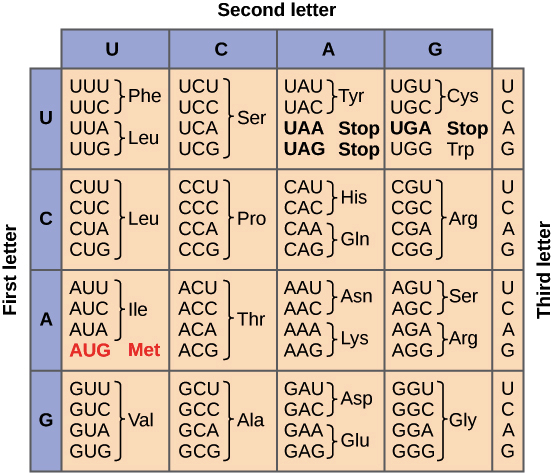 59
3/10/2024
Add a footer
Gene Mutations
Change in the nucleotide sequence of a gene
May only involve a single nucleotide
May be due to copying errors, chemicals, viruses, etc.
60
3/10/2024
Add a footer
Types of Gene Mutations
Point Mutations
Substitutions
Insertions
Deletions
Frameshift
61
3/10/2024
Add a footer
Point Mutations
Change of a single nucleotide
Includes the deletion, insertion, or substitution of ONE nucleotide in a gene
62
3/10/2024
Add a footer
Point Mutation- Silentsilent mutation – order of amino acids after translation does not change
63
3/10/2024
Add a footer
Point Mutation-Silent
64
3/10/2024
Add a footer
Point Mutation- Missensemissense mutation – order of amino acids changes
65
3/10/2024
Add a footer
Point Mutation- Missensemissense mutation – order of amino acids changes
66
3/10/2024
Add a footer
Point Mutations-Nonsense
nonsense mutation – mRNA codes for an early stop codon
67
3/10/2024
Add a footer
Point Mutations-Nonsense
nonsense mutation – mRNA codes for an early stop codon
68
3/10/2024
Add a footer
Frameshift Mutations
a change in the reading frame of RNA caused by adding or removing bases
69
3/10/2024
Add a footer
Frameshift Mutation-Deletion
Deletion Mutation – loss of a base or bases causing a shortening of the amino acids sequence
70
3/10/2024
Add a footer
Frameshift Mutation-Deletion
Deletion Mutation – loss of a base or bases causing a shortening of the amino acids sequence
71
3/10/2024
Add a footer
Frameshift Mutations- Insertion
Insertion Mutation – addition of a base or bases causing a lengthening of the amino acid sequence
72
3/10/2024
Add a footer
Frameshift Mutations- Insertion
Insertion Mutation – addition of a base or bases causing a lengthening of the amino acid sequence
73
3/10/2024
Add a footer
Frameshift Mutations
Frameshift mutations usually result in more harmful effects since there is often a greater change in the amino acid sequence.
74
3/10/2024
Add a footer
Summary
Chromosome Mutations
Deletions, Insertions, Translocations, Non-disjunctions, Duplications
Gene Mutations
Point Mutation: Silent, Missense, Nonsense
Frameshift Mutations: Deletions, Insertions
75
3/10/2024
Add a footer
Mutations Further
Cannot be cured- Only Treated (Examples: Cancer and Sickle Cell)

Adaptations can stem from mutations but are favorable for species and help them survive and reproduce.
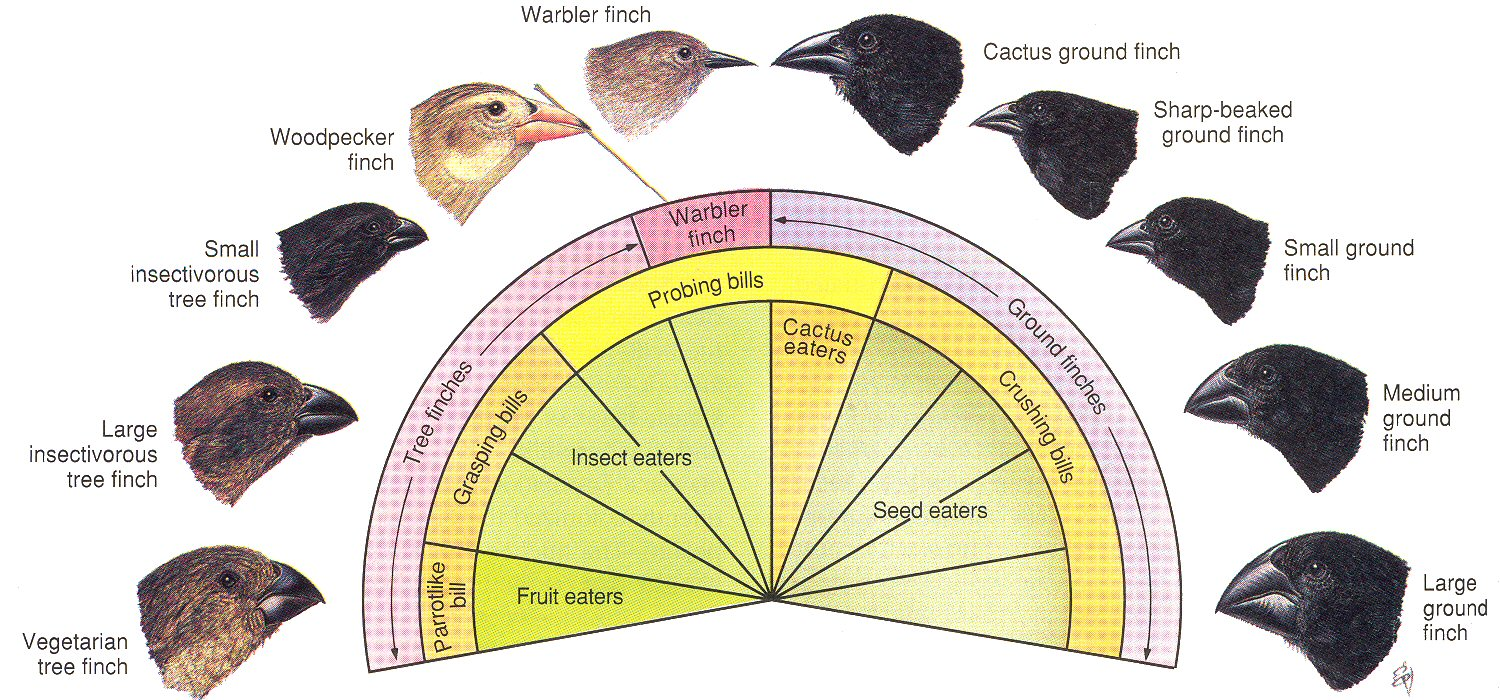 76
3/10/2024
Add a footer
Video
https://www.youtube.com/watch?v=lzhp5NuXo-k
77
3/10/2024
Add a footer
Sci-10 Natural Selection
Charles Darwin
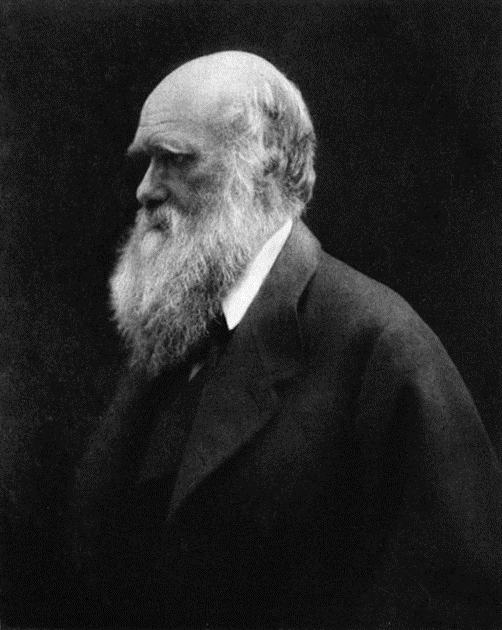 Video: https://www.youtube.com/watch?v=JOk_0mUT_JU (5 mins)
79
3/10/2024
Add a footer
Charles Darwin
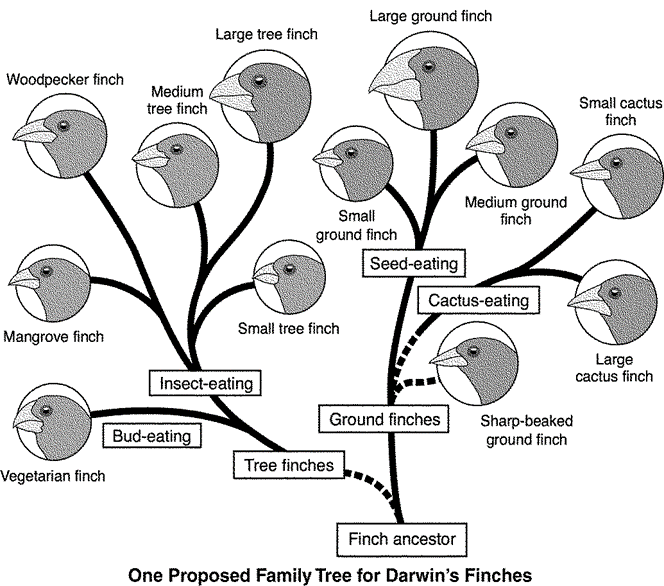 Developing the Theory of Evolution
The Galápagos Islands
Darwin noticed that the different islands all seemed to have their own, slightly different varieties of animals. 
Somewhat similar species that suited their particular environment.
80
3/10/2024
Add a footer
Introduction
Evolution – includes all of the changes in the characteristics and diversity of life that occur throughout time.
Evolution can occur on both large and small scales.
Microevolution
Macroevolution
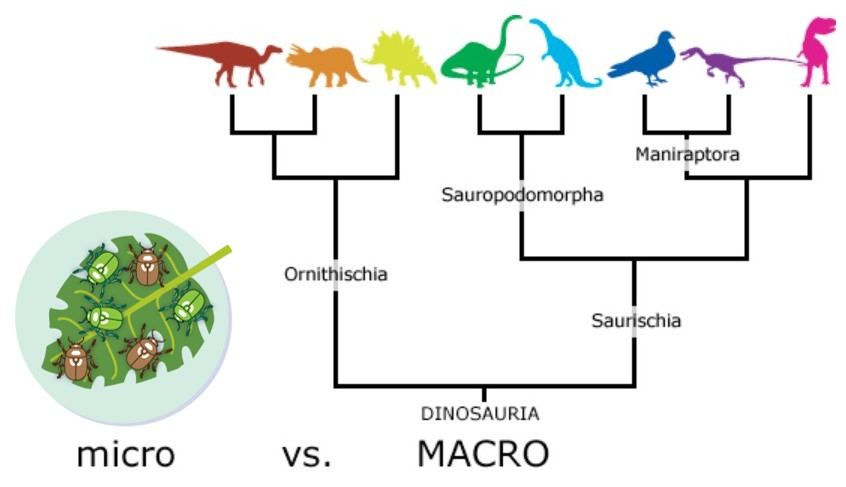 81
3/10/2024
Add a footer
Origin of Species:  Darwin’s Book
In 1859 On the Origin of Species presented evidence and proposed a mechanism for evolution that he called natural selection.
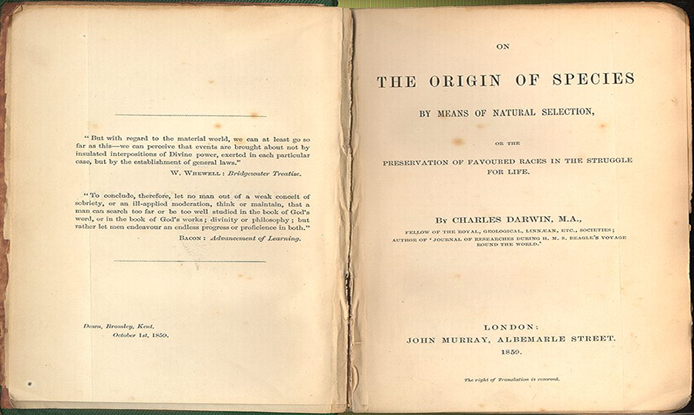 82
3/10/2024
Add a footer
Natural Selection
Survival of the fittest
Natural selection is a process of elimination
Organisms that have traits that are best adapted for the current environment are the ones that survive to breed and pass on  their genes to the next generation, causing a change in the overall population.

Biological fitness- The ability of an organism to survive and reproduce (pass on its genes)
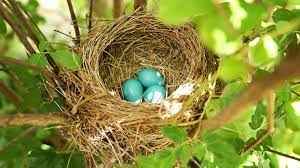 83
3/10/2024
Add a footer
Natural Selection
Natural Selection requires three features:
Variation: There is variation in a trait between and within populations.
Heredity: The variation probably has a genetic basis.
Differential reproduction: The variants of the trait have different probabilities of surviving to reproduction.
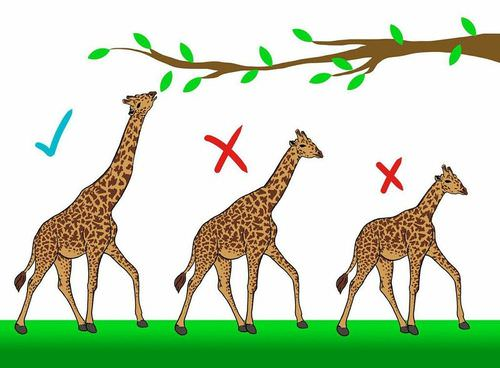 84
3/10/2024
Add a footer
85
3/10/2024
Add a footer
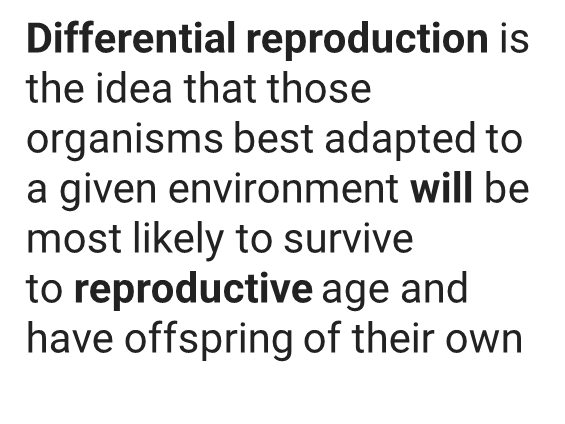 86
3/10/2024
Add a footer
Selective Advantage
A genetic advantage that improves an organism's chance of survival, usually in a changing environment.
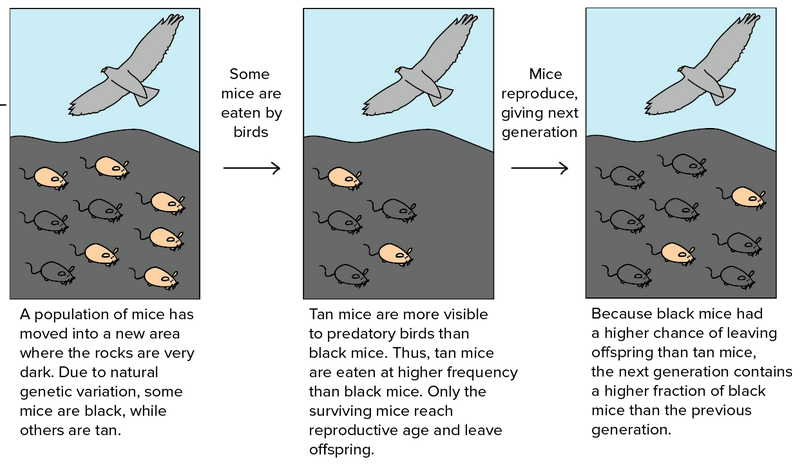 87
3/10/2024
Add a footer
Variation
Genetic Variation is present in the population, and it is inherited (passed to offspring)
Mutations: Changes in the DNA
Meiosis: crossing over 
Random mate selection & fertilization
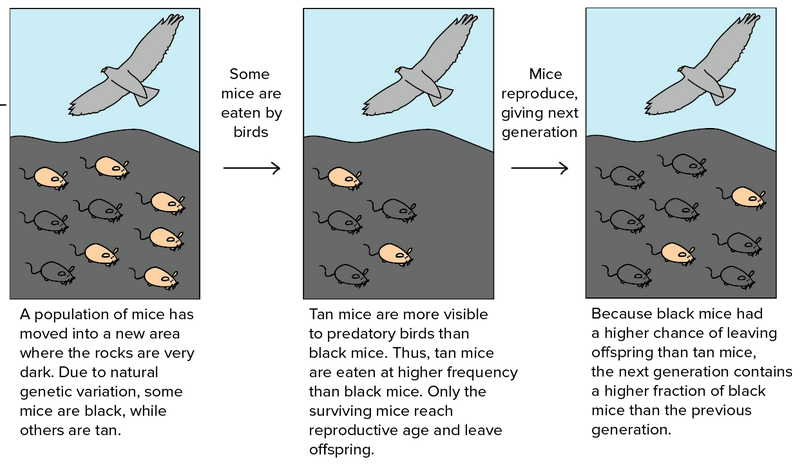 88
3/10/2024
Add a footer
Variation-Mutations
Mutations provide changes in the DNA . Mutations provide new alleles and are sources of new genetic variation when inherited.
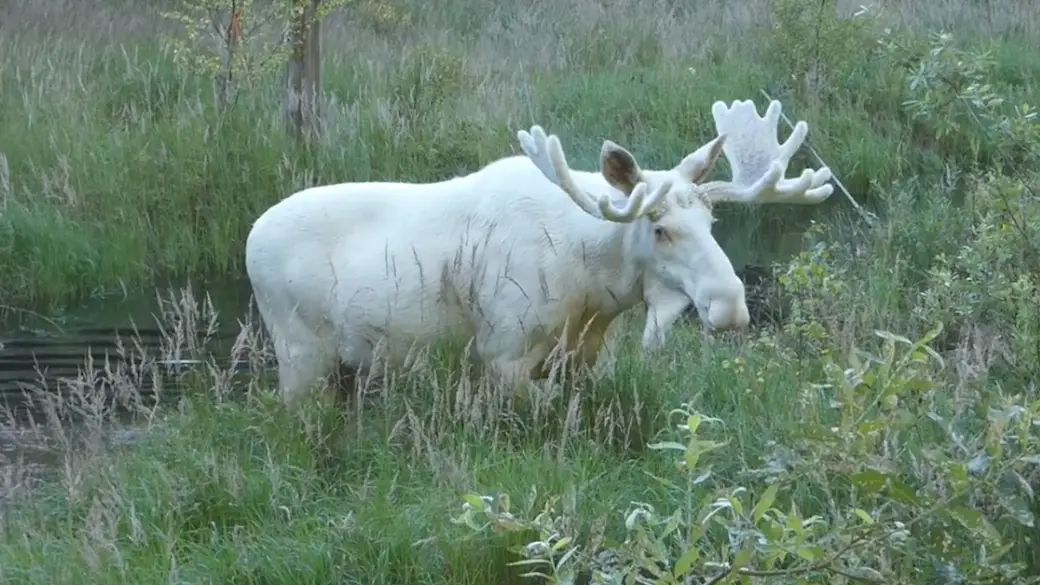 89
3/10/2024
Add a footer
Variation-Crossing Over
Crossing over leads to genetic variation.
Crossing over is why siblings can have the same parents but still may look very different (except for identical twins etc.).
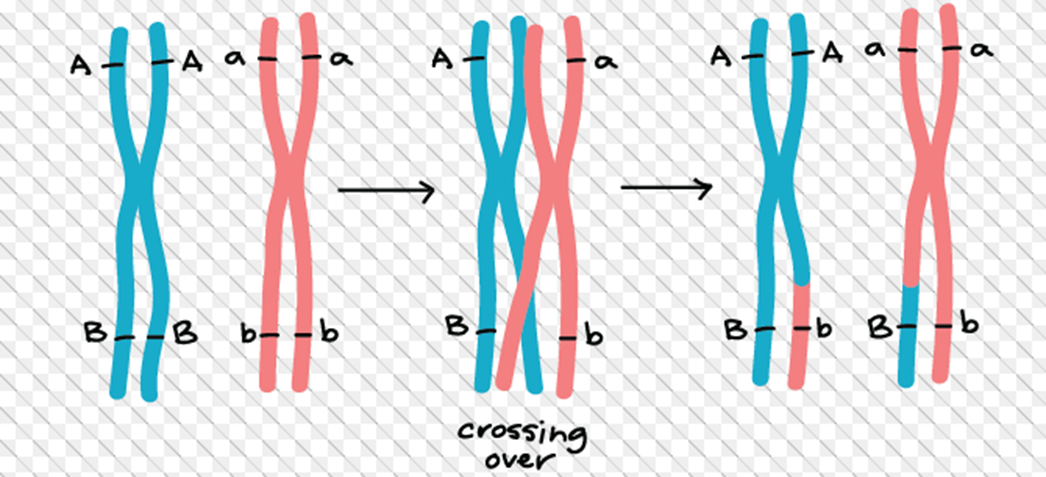 90
3/10/2024
Add a footer
Adaptation
Adaptations-a change or the process of change by which an organism or species becomes better suited to its environment.

Types of adaptations
Camouflage is a suite of morphological adaptations that allow an organism to blend into its environment. 
Mimicry is a type of morphological adaptation where a species evolves to resemble another species. 
Antibiotic resistance develops in some bacteria,making them able to survive antibiotic treatments
91
3/10/2024
Add a footer
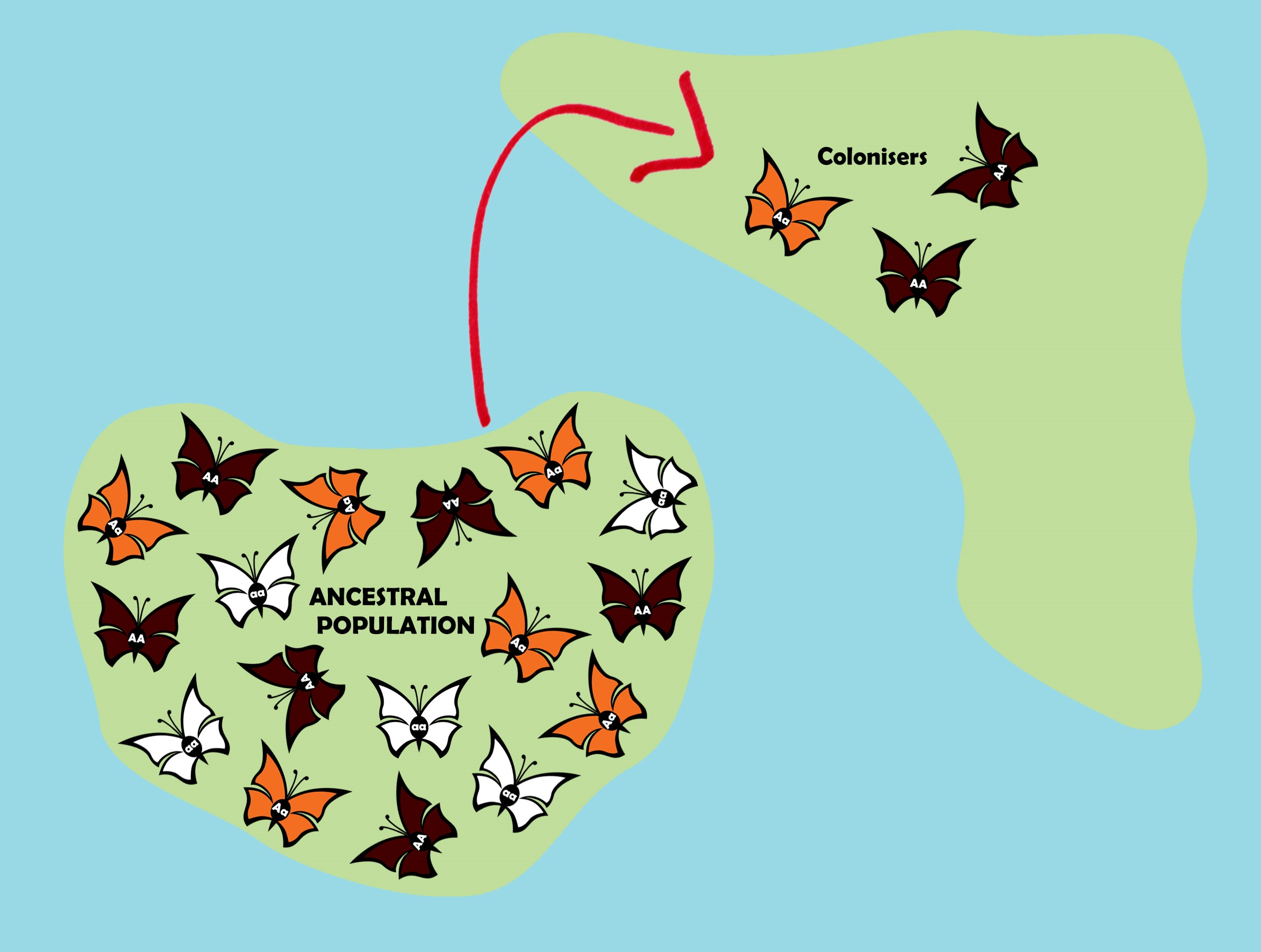 Genetic Drift
Effect of chance events
founder effect
small group splinters off & starts a new colony
Skews the gene pool of the new population

bottleneck 
some factor (disaster) reduces population to small number & then population recovers & expands again
alleles lost from gene pool, narrows the gene pool
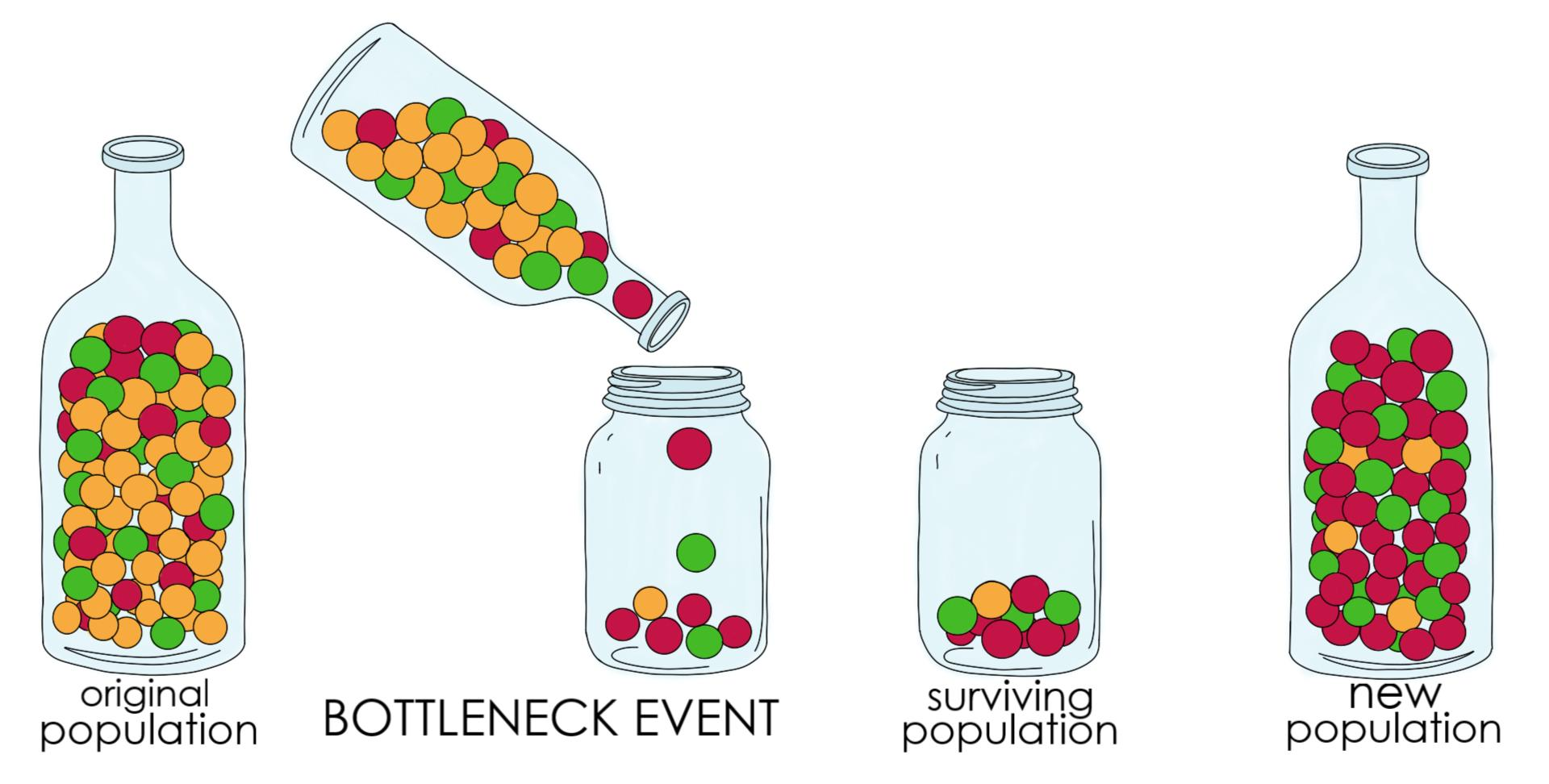 92
3/10/2024
Add a footer
Gene Flow
Movement of individuals & alleles in & out of populations
seed & pollen distribution by wind & insect
migration of animals
sub-populations may have  different allele frequencies 
causes genetic mixing  across regions
reduce differences  between populations
93
3/10/2024
Add a footer
Speciation
Speciation- the formation of a new species from an existing species
can occur with a single population
example: horses
over thousands of years, horses have slowly gotten larger and their body shape has changed
caused by natural selection acting on the species as a whole
one species becoming another species
94
3/10/2024
Add a footer
95
3/10/2024
Add a footer
Adaptive Radiation
• when two or more different populations of the same species live in different types of habitats, the environmental pressures acting on them might not be the same and the two populations would start to change independent of each other
96
3/10/2024
Add a footer
Adaptive Radiation
• if the two populations change enough compared to each other, they can stop being able to produce offspring together
	•example: Galapagos finches
•finch population blown to Galapagos Islands (15 islands) from South America 
•different food types on the different islands
• finches on different islands gradually evolved different beak sizes to match the food types
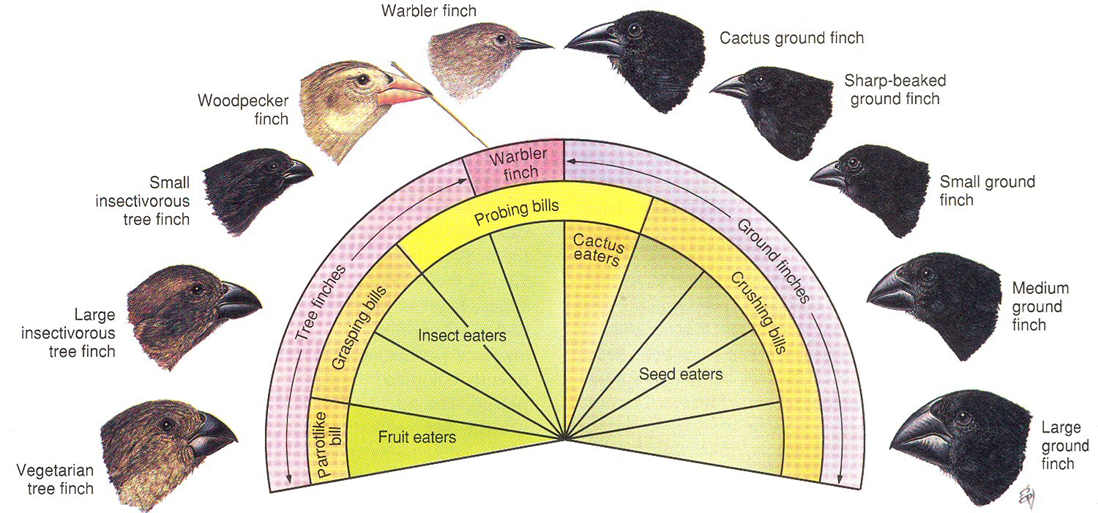 97
3/10/2024
Add a footer
Extinction & Selective Pressure
• Selective pressures caused by environmental changes can also cause a species to become extinct
• major catastrophic events can lead to dramatic changes in the environment
• example: asteroid impact caused large amounts of dust and soot to be thrown into the atmosphere blocked out solar energy change in global temperature caused the extinction of the dinosaurs
fossil records indicate that there have been 5 mass extinction events (75% or greater loss of species)
98
3/10/2024
Add a footer
Artificial Selection
Artificial Selection
Artificial selection occurs when populations are subjected to human controlled selection pressures 
also called selective breeding
100
3/10/2024
Add a footer
Artificial Selection Examples
allows for the breeding of specific traits within a species:
dogs – protection (guard dogs), hunting, companion
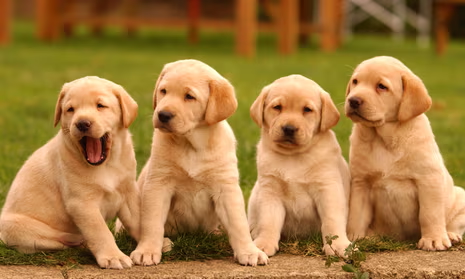 101
3/10/2024
Add a footer
Artificial Selection Examples
allows for the breeding of specific traits within a species:
cats – hair length, colour
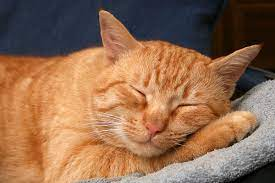 102
3/10/2024
Add a footer
Artificial Selection Examples
allows for the breeding of specific traits within a species:
horses – speed, strength, size
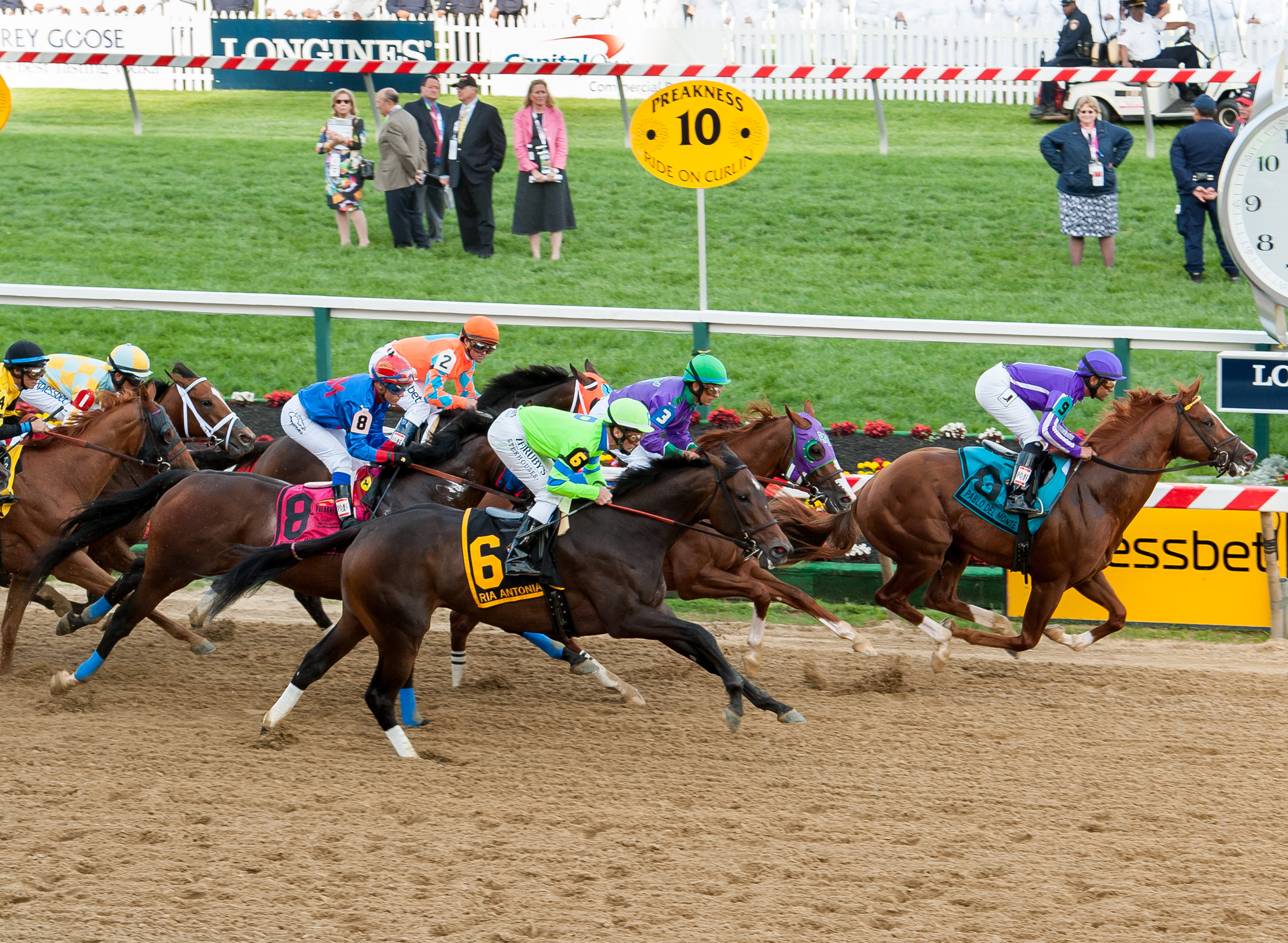 103
3/10/2024
Add a footer
Artificial Selection Examples
allows for the breeding of specific traits within a species:
chickens – size of egg, laying frequency, size (meat birds)
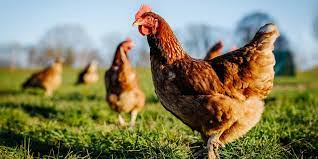 104
3/10/2024
Add a footer
Artificial Selection Examples
allows for the breeding of specific traits within a species:
fruits & vegetables – size, flavor, pit attachment (free stone peaches for canning)
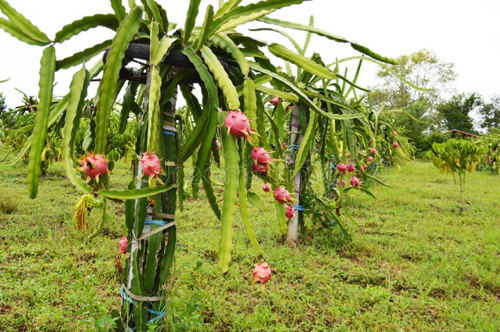 105
3/10/2024
Add a footer
Artificial Selection Examples
allows for the breeding of specific traits within a species:
grains – hardiness, amount of grain produced, disease resistance
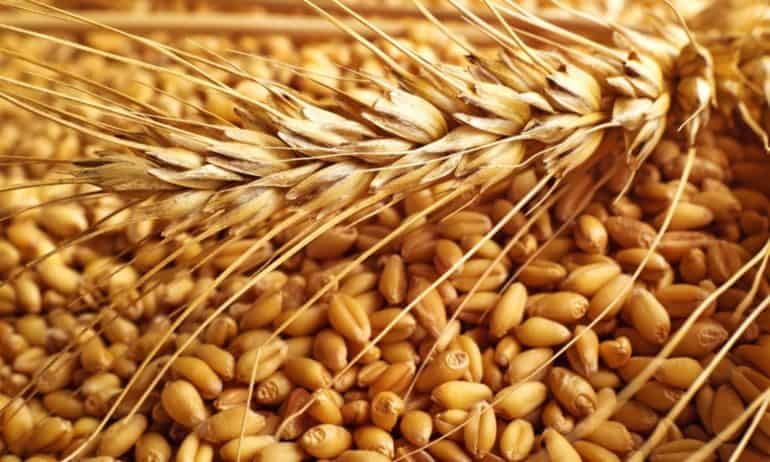 106
3/10/2024
Add a footer
Artificial Selection Example
107
3/10/2024
Add a footer
Artificial Selection
Monoculture-repeated planting of the same varieties of species over a large expanse of land.
Polyculture- Planting various varieties of plants over a large expanse of land.
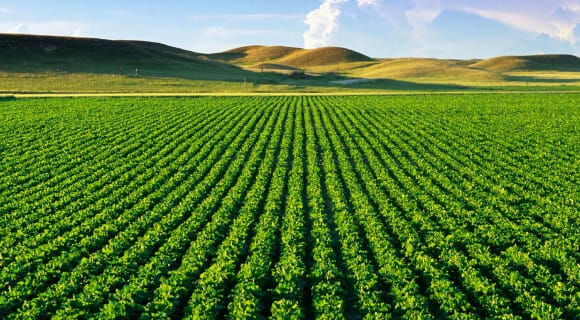 108
3/10/2024
Add a footer
The Three Sisters
109
3/10/2024
Add a footer
What are some benefits and risks associated with artificial selection of agricultural crops?
110
3/10/2024
Add a footer
What are some benefits and risks associated with artificial selection of agricultural crops?
Benefits- Plants can grow larger and have more desirable traits and survive longer.

Risks- Plants may have an increased risk of genetic diseases. Less variability also leads to less resilient crops to sickness or pests.
111
3/10/2024
Add a footer
Natural Versus Artificial
112
3/10/2024
Add a footer
Questions
Questions
1.	For each of the organisms listed below, identify two or three traits that may have been selectively bred for.  (Hint: think of what each organism is used for.)

a.	sheep			
b.	corn
c.	apples
d.	mandarin oranges
e.	cows
f.	chickens
113
3/10/2024
Add a footer
Video
https://www.youtube.com/watch?v=fHS-OY9XDZc (5 mins)
https://www.youtube.com/watch?v=9hzWbTpxME8 (3 Mins)
114
3/10/2024
Add a footer
Videos Genes
Genetic Engineering – YouTube (8 mins)
https://www.youtube.com/watch?v=kAtd9X29SdQ (Gene Therapy (4 mins))
Are GMOs Good or Bad? Genetic Engineering & Our Food – YouTube (10 mins)
115
3/10/2024
Add a footer